Translations, rotations and reflections.
We are going to slide and copy this design into the next square (translation). If we carry on doing this, what will the final pattern look like?
Striking patterns can be produced by repeating a simple design, and either 
translating it (sliding it along),
rotating it (through 90° or 180°), or 
reflecting it (horizontally and vertically).
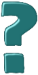 1
Year 6
[Speaker Notes: Discuss children's ideas and reasoning for their sketches of how the pie chart might look for your class. 
Children can now go on to do differentiated GROUP ACTIVITIES. You can find Hamilton’s group activities in this unit’s TEACHING AND GROUP ACTIVITIES download.
WT: Interpret pie charts showing the way children come to school. 
ARE/GD:  Interpret pie charts to determine which matches bowls of different coloured counters.]
Translations, rotations and reflections.
Striking patterns can be produced by repeating a simple design, and either 
translating it (sliding it along),
rotating it (through 90° or 180°), or 
reflecting it (horizontally and vertically).
If we reflect the pattern in a vertical line of symmetry, we will get a different pattern.
To get the next line we can reflect the pattern in a horizontal line of symmetry.
Then reflect it again, and again…
We could also rotate the pattern through 90°, but in this case the pattern would look the same.
2
Year 6
[Speaker Notes: Discuss children's ideas and reasoning for their sketches of how the pie chart might look for your class. 
Children can now go on to do differentiated GROUP ACTIVITIES. You can find Hamilton’s group activities in this unit’s TEACHING AND GROUP ACTIVITIES download.
WT: Interpret pie charts showing the way children come to school. 
ARE/GD:  Interpret pie charts to determine which matches bowls of different coloured counters.]